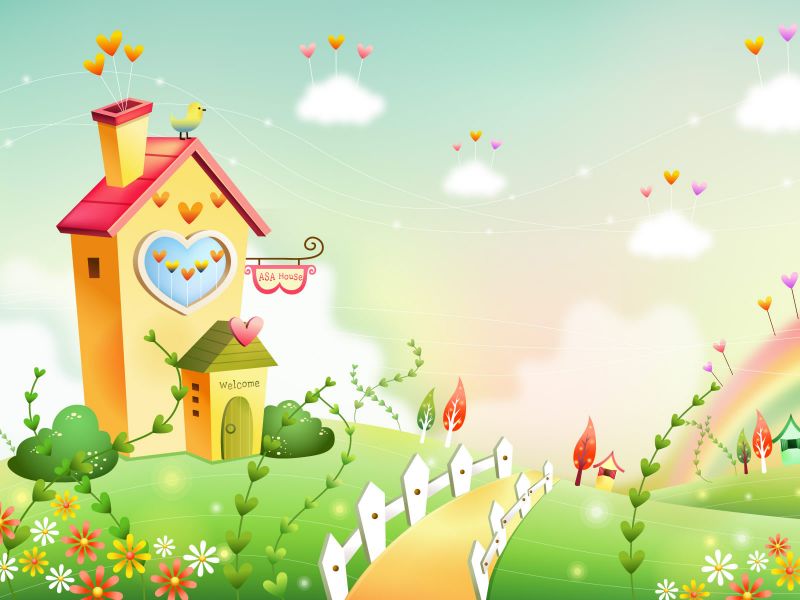 Nhận biết tập nóiĐề tài : Cây đàoNgười thực hiện: Hoàng Thị Mai Uyên
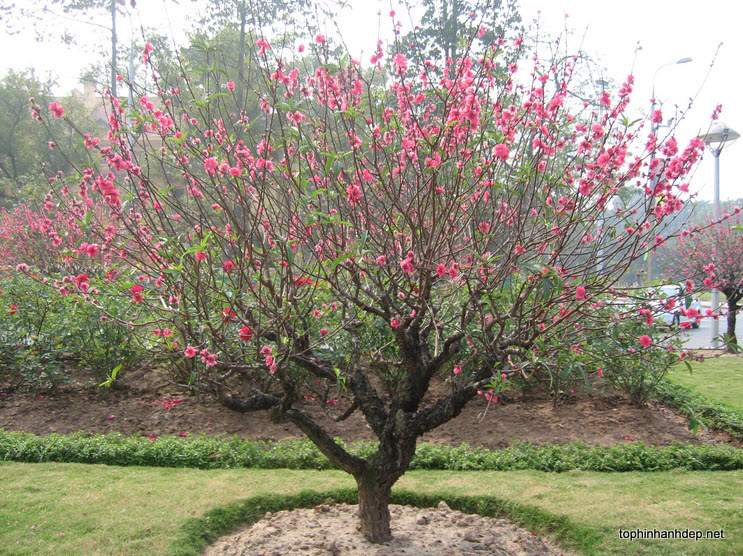 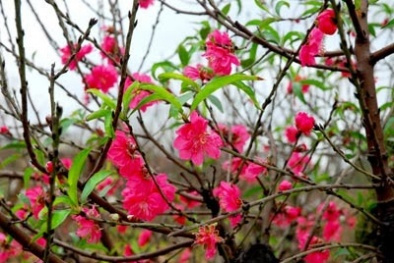 Cành hoa đào
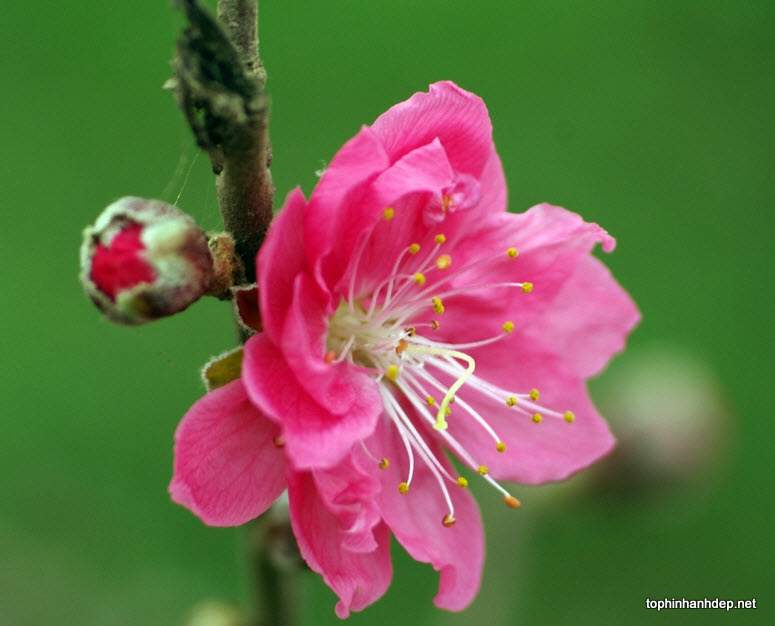 vbb
Bông hoa đào
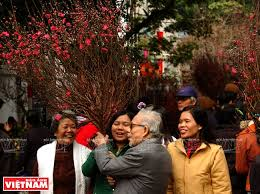 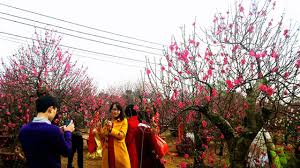 Tết mọi người đi mua
 hoa đào
Mở rộng
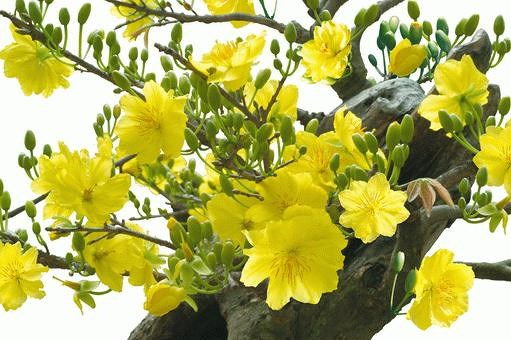 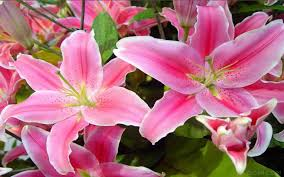 Më réng
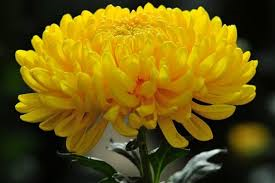 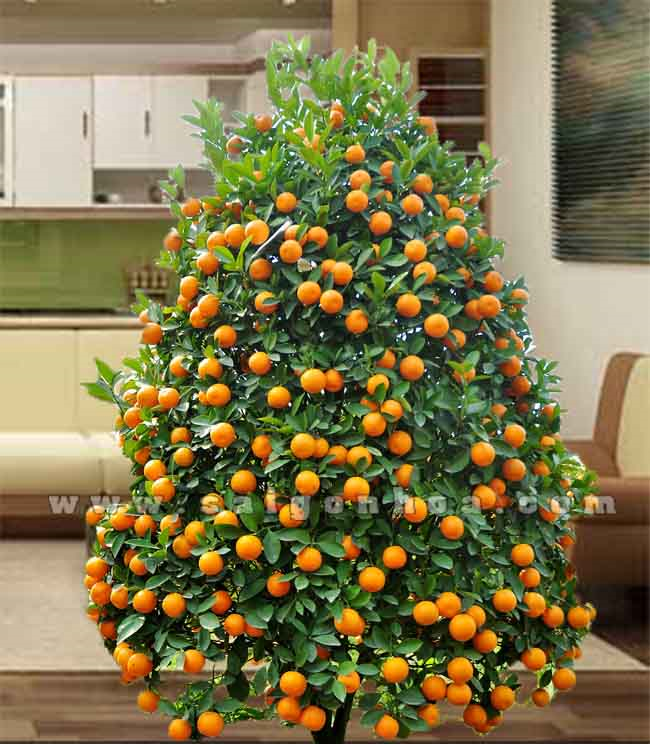